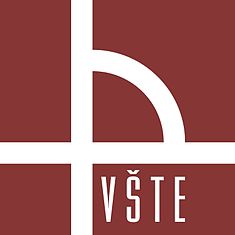 Vysoká škola technická a ekonomická
Ústav technicko-technologický
Návrh a konstrukce Ionizátoru
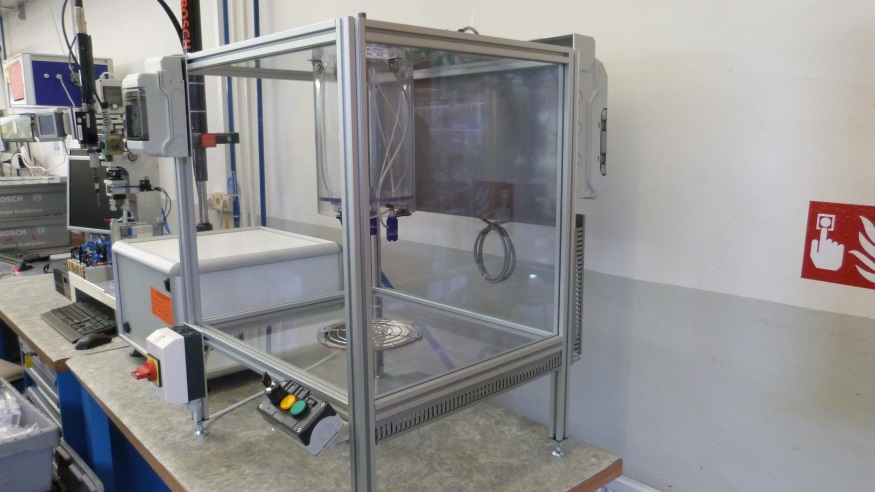 Autor práce: 		Kroček Martin 
Vedoucí práce:	Ing. Podařil Martin, PhD.
Oponent práce:	Ing. Monika Kárková, PhD.
Motivace a cíl k řešení 
daného problému
Praxe po celou dobu studování na VŠ

Spolupráce napříč odděleními firmy

Osobní rozvoj v oblasti konstrukce

Praktický přínos pro firmu
Cíl práce
Cílem práce je návrh a konstrukce ionizačního stroje, jeho vymodelování pomocí programu Autodesk Inventor 2015 Professional včetně kompletní výkresové dokumentace. Součástí práce je návrh pneumatických a elektrotechnických systémů.
Výzkumné problémy
Posuvný mechanizmus pro plošinu

Vymodelování v Autodesk Inventor

Správná funkce zapojení časovače do procesu
Použité metody
Pozorování - inspirace 

Zapojení do procesu 

Sběr informací

Konzultace nejasností
Dosažené výsledky a přínos 
práce
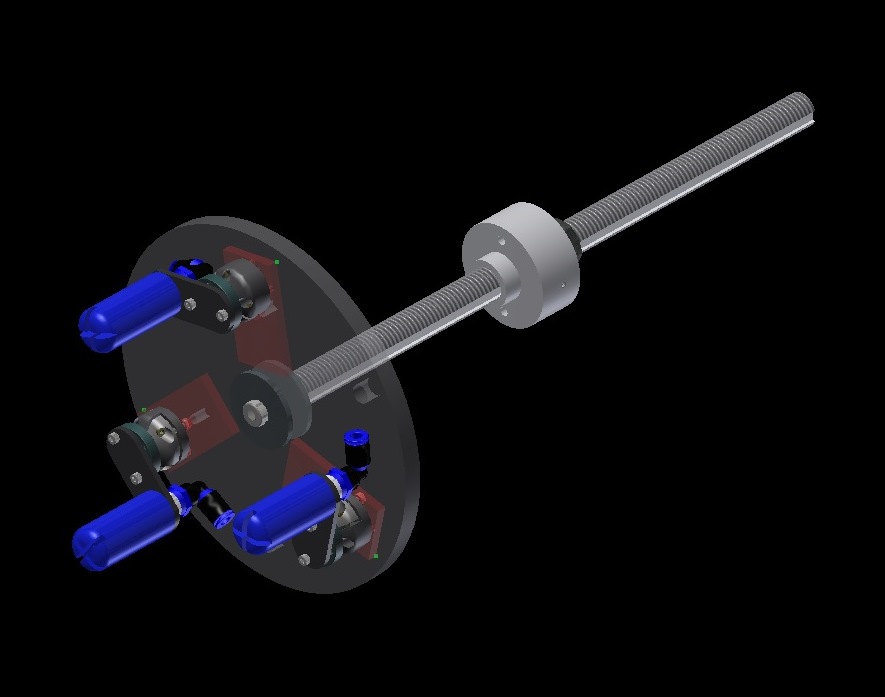 Plošina s ionizujícími tryskami

Použití kloubu Norelem

Posuvný pohyb
Dosažené výsledky a přínos 
práce
Využití ionizace v RBCB

Ionizace TMC pumpy

Ionizace ostatních 
    automobilových 
    komponentů
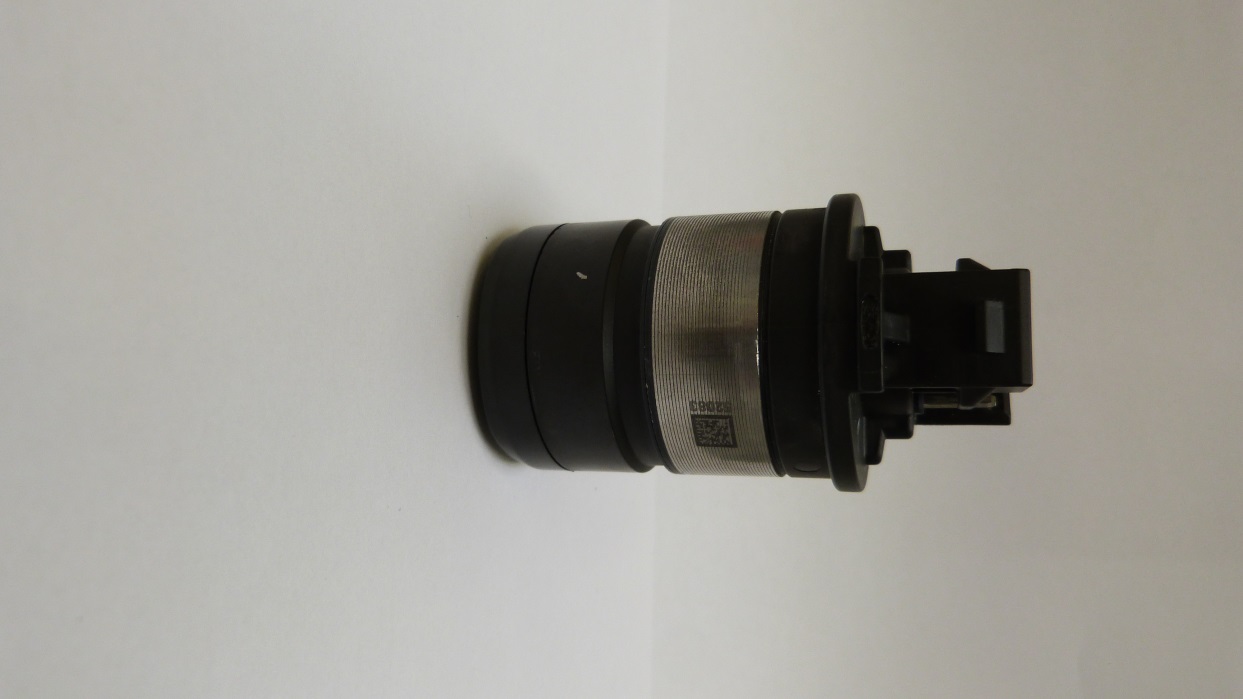 Dosažené výsledky a přínos 
práce
Výstup z Autodesk Inventor  Professional 2015
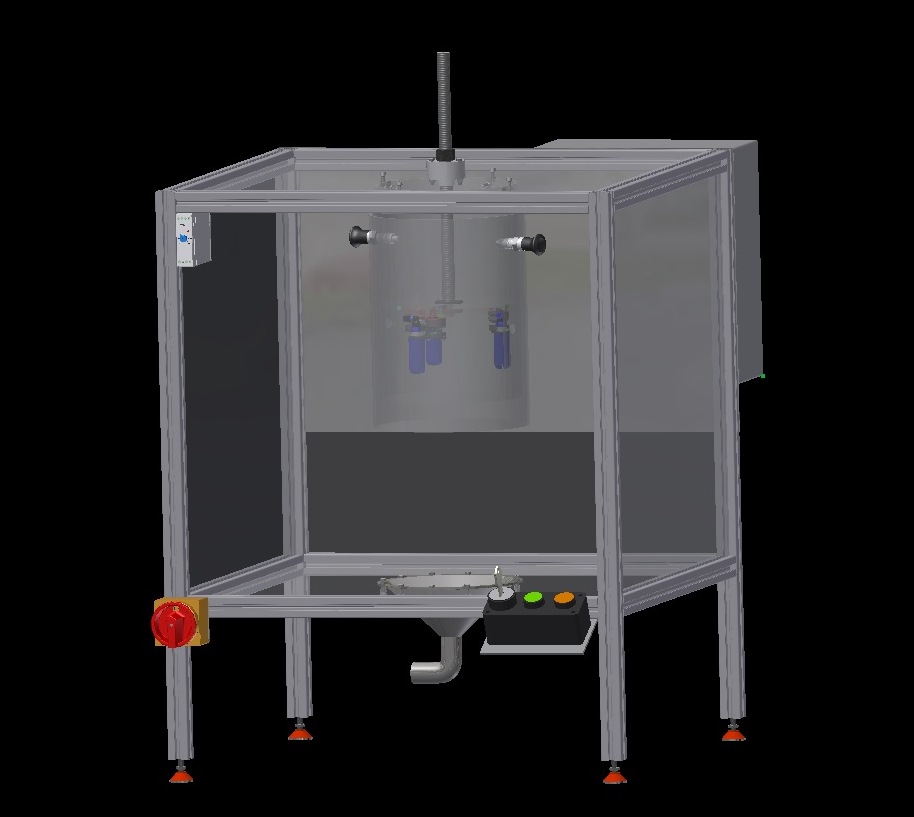 Závěr
Reálný pohled na ionizační zařízení
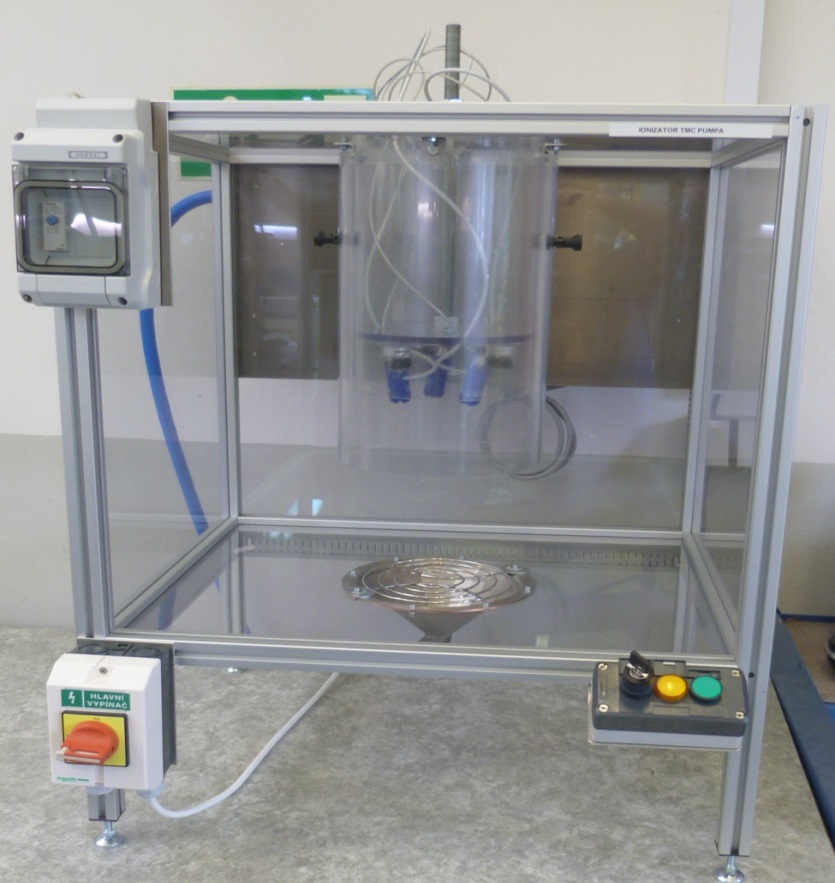 Otázky od vedoucího a 
oponenta
Jaké jsou výsledky ověření funkce navrženého stroje (v závěru práce uvádíte, že jste zařízení ověřil, ale nevidím v práci žádné informace nebo postup)?
Na základě jakých parametrů jste porovnávali zvolené metody?
Jaký měla bakalářská práce přínos pro Vás osobně?
Jakým způsobem jste ověřil bezpečnost konstrukce ?
Jakým způsobem proběhlo ověření funkčnosti ionizace ?
Děkuji Vám za pozornost